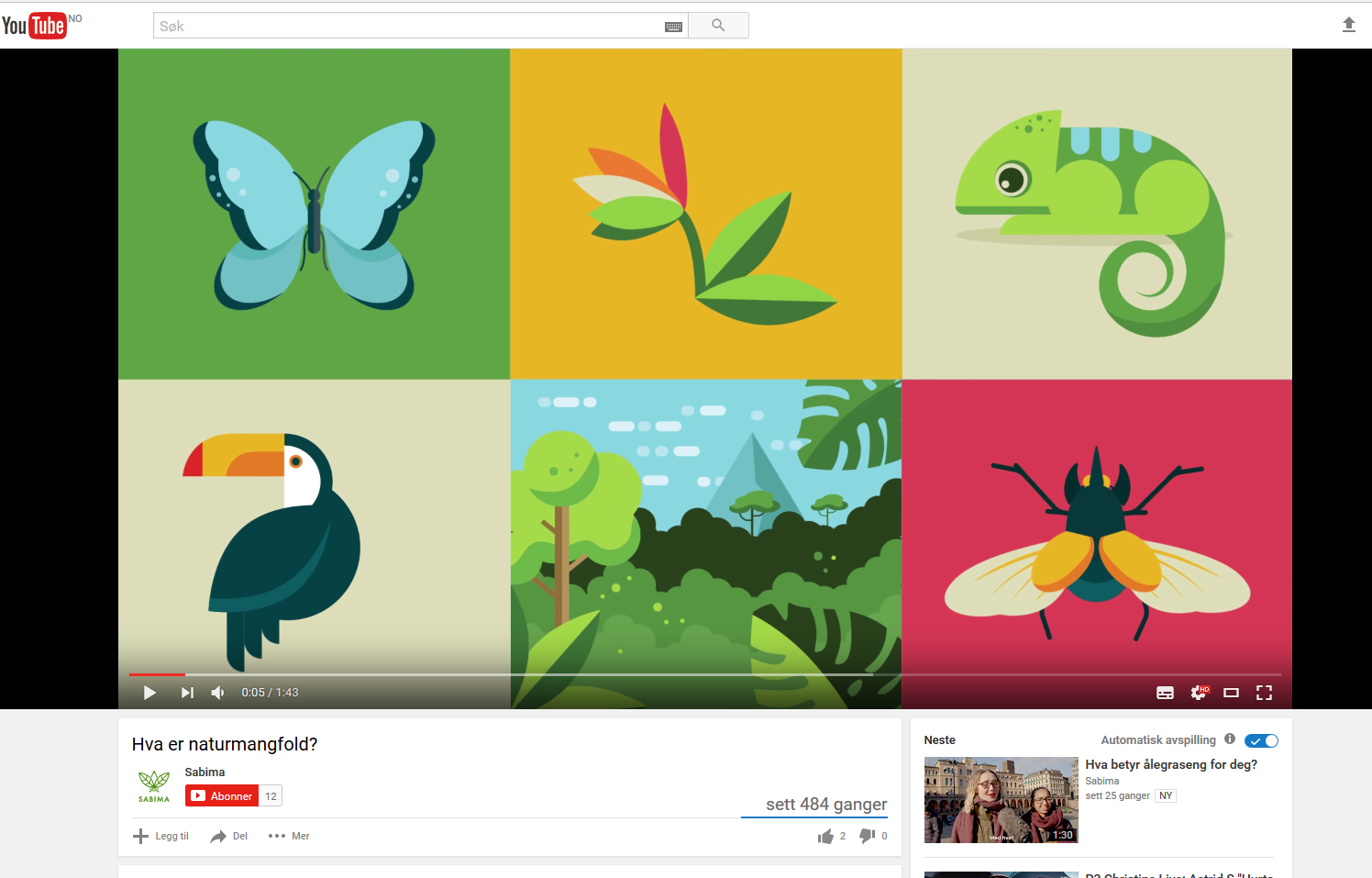 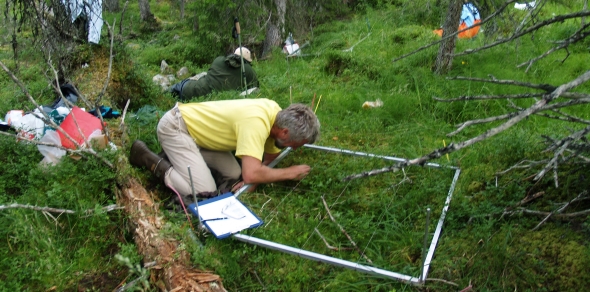 Forskere gjør ruteanalyse i Gutulia (2009). Foto I. Røsberg
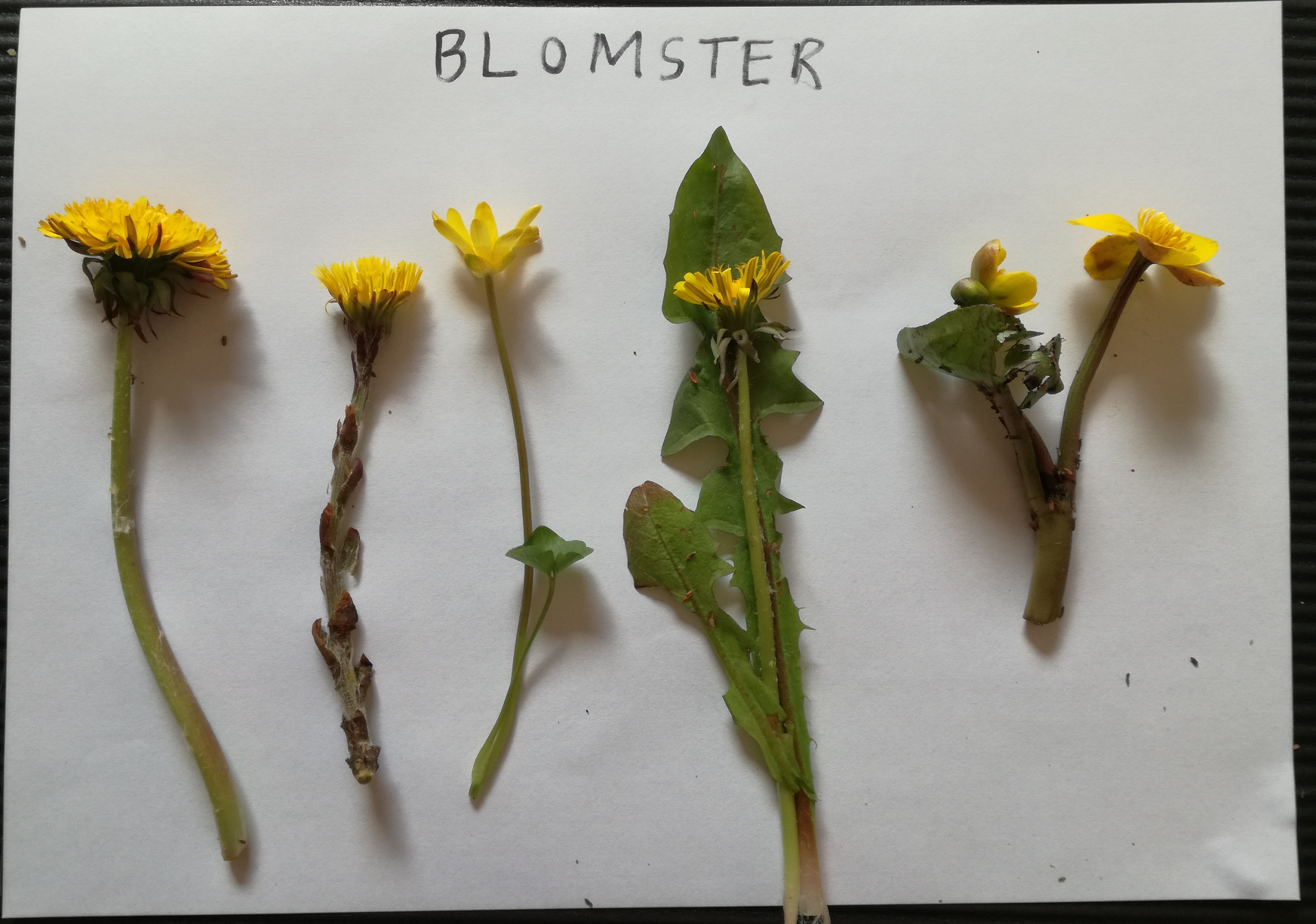 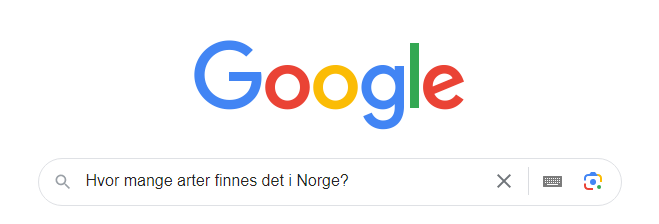 Hvor mange arter finnes i Norge?
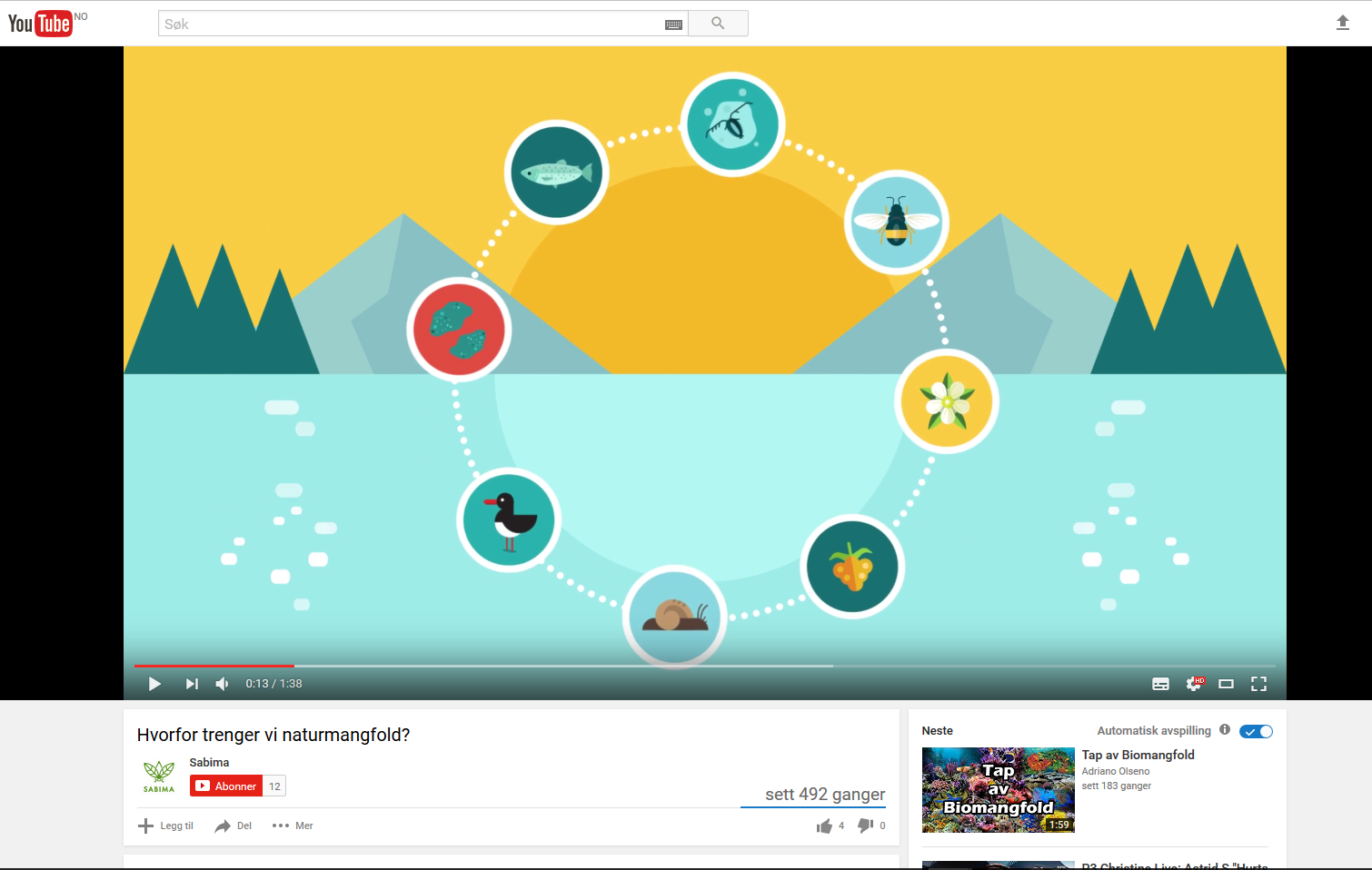